Игровые технологии – как  инструмент для развития познавательной компетенции у младшего школьника.
МБОУ «СОШ №17» 
г. Усть-Илимска
Учитель начальных классов Козловская И.В.
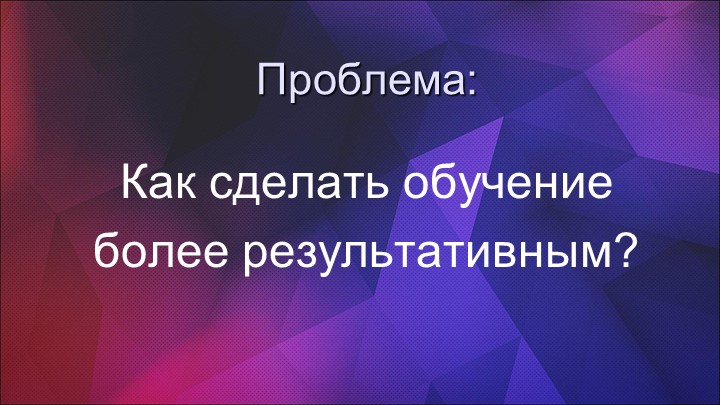 [Speaker Notes: Каждый учитель задумывается над тем, как сделать  образовательный процесс интересным и более результативным. Для этого в своей работе использую тренажеры  Фокиной Л.П.]
Интерактивная игра «Природные зоны России»
АРКТИКА
10
20
30
40
50
ТУНДРА
10
20
30
40
50
ЛЕСА РОССИИ
10
20
30
40
50
ЧЕЛОВЕК И ПРИРОДА
10
20
30
40
50
Выход
[Speaker Notes: На уроках  окружающего мира проводится интеллектуальная игра «Умники и умницы» Класс делится на группы 5-6 человек.]
Раздел «АРКТИКА»
10
Вопрос:
Что это за растение, похожее на накипь или корочку, которое растет на валунах и скалах?
Лишайники
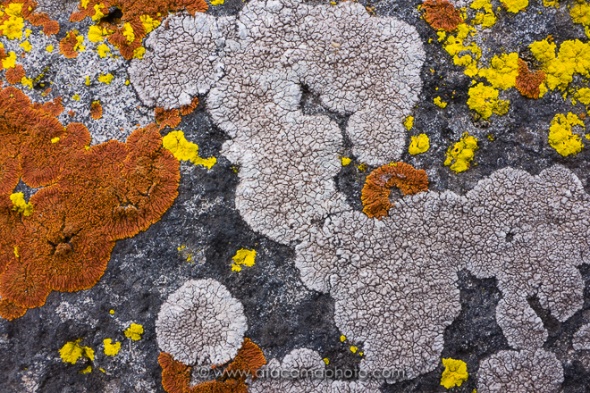 Ответ
Назад
[Speaker Notes: Дети выбирают тему и количество баллов. Один ученик дает ответ на вопрос. Количество баллов засчитывается, если ответ дан верно.]
ПРИРОДНЫЕ ЗОНЫ РОССИИ
АРКТИКА
ТУНДРА
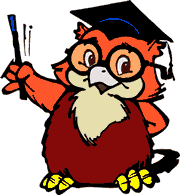 ЗОНА ЛЕСОВ
СТЕПИ
ПУСТЫНИ
[Speaker Notes: Для проверки знаний использую интерактивные тренажеры.]
Какой растительный покров преобладает 
в степях?
Травянистые растения
Ой, ошибочка!
Верный ответ!
Деревья и кустарники
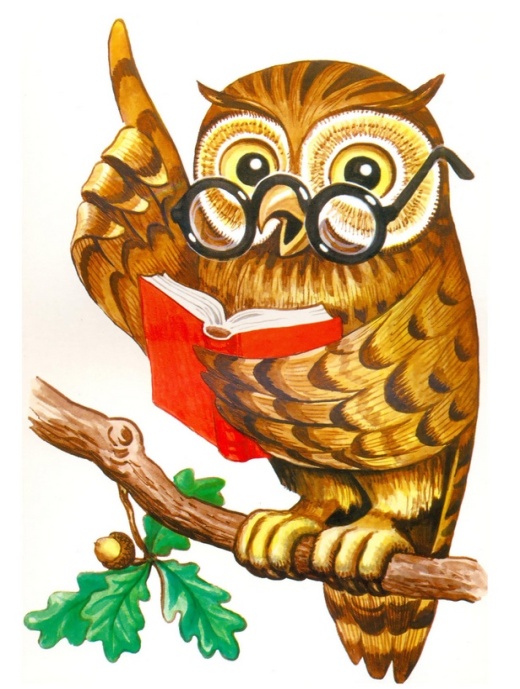 Хвойные леса
Смешанные леса
ВПЕРЁД
[Speaker Notes: Знания учащихся можно  проверить в виде игры «Верно- Неверно»]
И
Дорогой друг!
Предлагаю тебе пройти данный тест, чтобы узнать свой уровень знаний по русскому языку.
Тебе помогут эти кнопки.
Назад
Далее
i
И
[Speaker Notes: Предлагаю детям проверить свои знания с помощью интерактивного теста.]
Укажи слова, в которых правильно поставлено ударение
6
i
алфавит
документ
километр
искра
Укажи слова, в которых 
все согласные звуки мягкие
8
i
теперь
щёки
чайки
шили
Результат теста
Всего заданий выполнено
Выполнено верно
Процент выполнения
Оценка
[Speaker Notes: Учащиеся видят свой результат, по желанию могут его улучшить, пройдя тест заново.]
Информационные источники
Бобр https://img-fotki.yandex.ru/get/5301/16969765.1fd/0_8c9e4_c598cb71_M.png